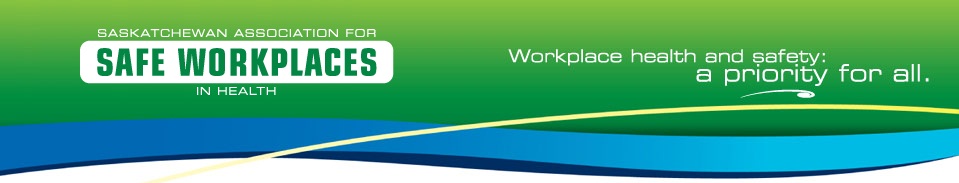 Respirator Fit Test
Orientation
April 2021
[Speaker Notes: Welcome, opening remarks]
Housekeeping Details
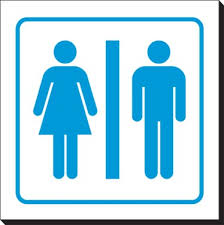 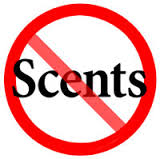 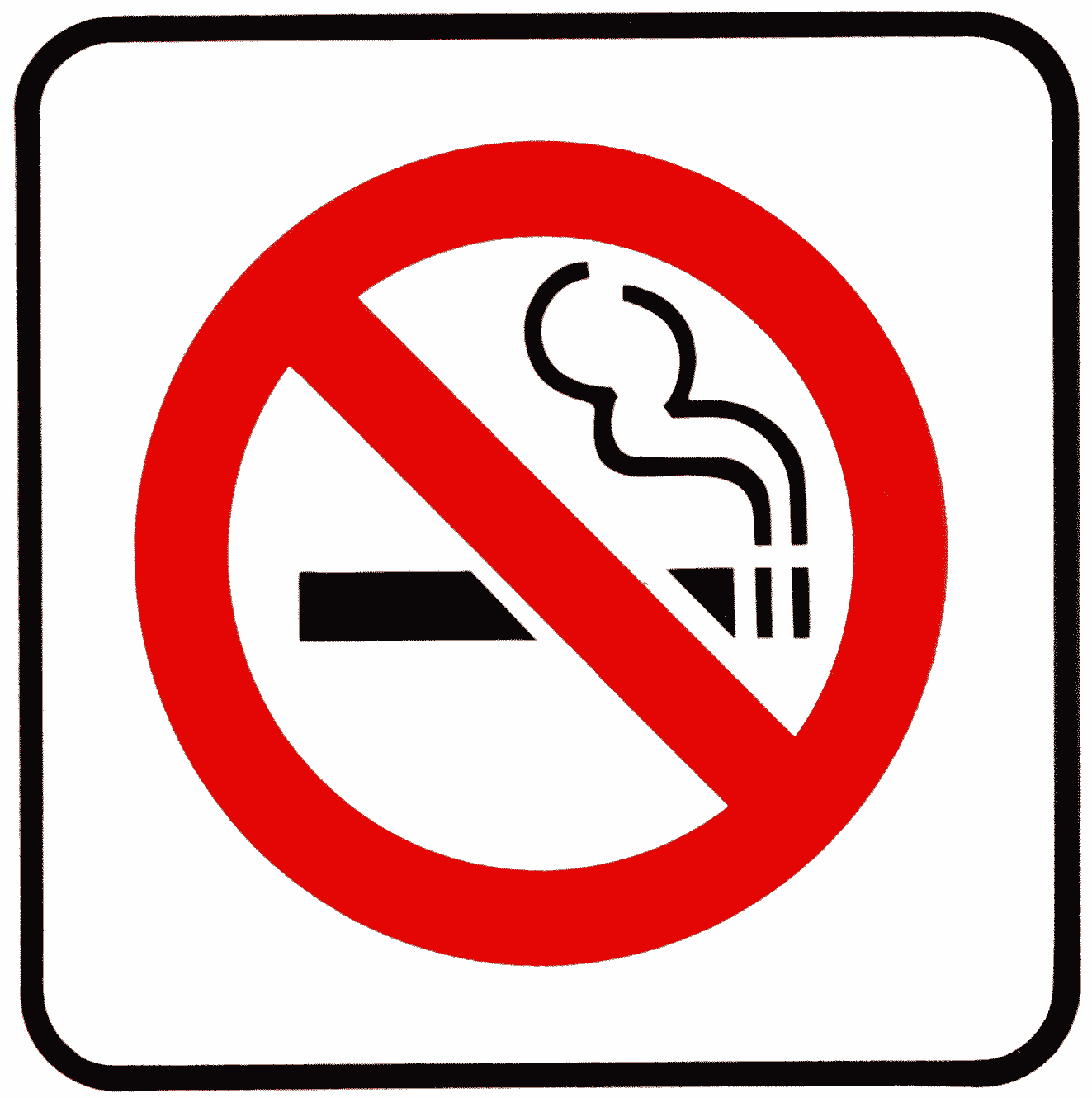 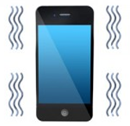 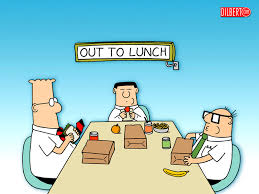 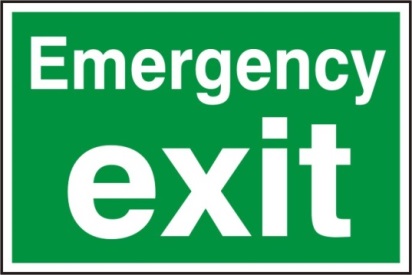 What is Fit Testing
Process to identify the correct make, model and size of respiratory protection for workers
Includes information to ensure workers understand the proper application, maintenance and pre-use testing for respiratory protection
Includes practical demonstration that a worker can competently don and doff the respirator
There is a Difference
Surgical/procedural mask
Respirator
Most commonly used
Re-usable/disposable
Protects the patient/client and the worker
Less than 50% effective in protecting worker
Marked leakage around the borders of the mask
Worn during air borne event
Re-usable/disposable
Protects worker from the patient/client and the environment
95% effective
Tight seal to the face
Must be fitted to the user’s face in order to achieve tight seal
Legislation
Saskatchewan Occupational Health and Safety Regulations, 2020
3-11 Occupational health and safety program
7-1 Use of equipment required
7-3 Respiratory protective devices
21-8 Respiratory protective devices
CSA Standard Z94.4-18
3 Rights of Every Worker
Right to Know

Right to Participate

Right to Refuse – unusually dangerous work
CSA Standard Z94.4-18
Sets the standards for workplace respiratory and fit testing programs

Sets out roles and responsibilities in a respiratory protection program
CSA Standard Z94.4-18
Employer: has legislated duties

Program Administrator: ensures qualified personnel are assigned roles…

Supervisor: ensures training and testing are complete

Fit Tester: completes the fit testing including training component
Fit Testing
Respirator User Screening Form must be completed prior to being fit tested

Then you will be fit tested

You have responsibilities following fit testing
CSA Standard Z94.4-18
Users of Respirators are responsible to:
follow all written procedures – use, inspection, maintenance, storage
follow all requirements for respirator use
participate in refresher training and demonstrate ongoing competent use of your respiratory protective equipment
protect your own health and safety as well as that of fellow employees
inform your supervisor if concerns arise with equipment, process, procedures, health etc., which will affect the safe and efficient use of respiratory equipment
remove any respirator from service that you determine is defective and report it to your supervisor
perform user seal checks after donning a tight-fitting respirator.
Respiratory Hazards
Oxygen deficient
Air borne contaminants
Oxygen levels have decreased
Never enter suspected or confirmed oxygen depleted environments unless specifically trained to do so
Always check with your supervisor
Biological
Dust
Vapours
Fumes
Fibers
Gases
Respirators
Disposable – used once and thrown away

Elastomeric – re-usable; non-powered and powered

Both disposable and elastomeric respirators must be fit tested appropriately
Hazards
OH&S Regulations 7-2, 3-11

Know the hazards associated with work tasks
Know how to protect yourself
Know signs/symptoms that might present themselves in cases of overexposure
Respiratory Fit Test
Orientation for everyone

User screening form required

Fit tester will explain process

Following fit testing, know the size and make of respirator for you
Frequency of fit testing
At least every 2 years unless:
Change in YOUR physical condition such as weight, broken nose
Change in respirator
Experience discomfort
Change in other Personal Protective Equipment
Impact on respirator seal
Personal care items:
Be clean shaven
Severe scarring/acne
Facial piercings/heavy sweating
Make-up, face creams
User Seal Checks
Negative:
Air purifying respirators and disposable respirators

Positive:
Respirators equipped with tight fitting face pieces
Cleaning, Inspection, Maintenanceand Storage
Cleaning
Sanitization
Inspection
Testing
Repair
Storage
Recordkeeping
Cautions/Limitations:
Know the cautions/limitations of the respirator fitted for you. This can be found on the packaging or on the instruction sheet from the manufacturer.
Before being fit tested
ensure you do not eat, drink (except plain water), smoke, eat candy or chew gum for at least 15 minutes before the test is conducted
be clean shaven - facial hair will interfere with an effective respirator seal
present yourself in the same personal condition you would expect to be in when using the respirator:
wear your eye glasses/contact lenses/dentures that you would normally wear
have your hair in the manner you do when at work (e.g., hair bun)
include any personal protective equipment (such as eye protection/face shield)
understand that personal accessories, such as head coverings, garments, facial jewellery or other items shall not come between the skin and the sealing surface of the respirator, as well as make-up, creams and lotions may interfere.
 
Ensure you are on time for your fit testing.
It is an investment in your safety.
Be Aware – Be Healthy – Be Safe
Contact Us:
INSERT YOUR NAME/CONTACT NAMES


ENTER YOUR PHONE/EXTENTION